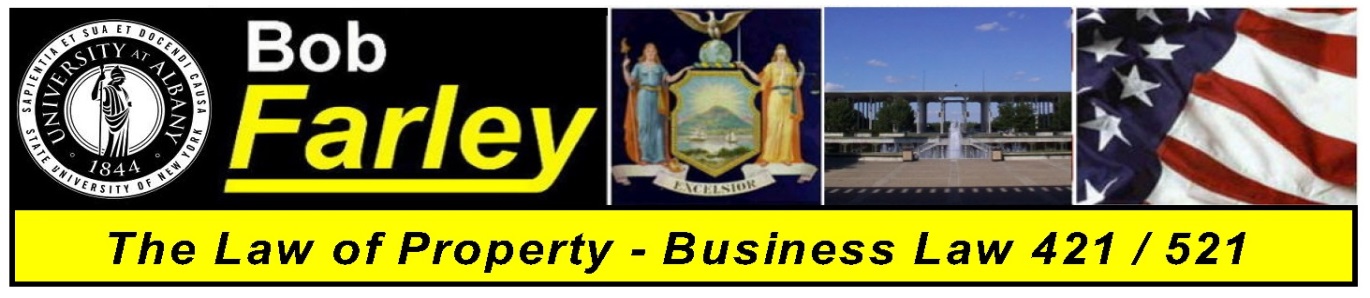 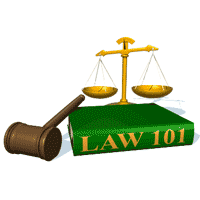 Slide Set 10 B:
Future Interests
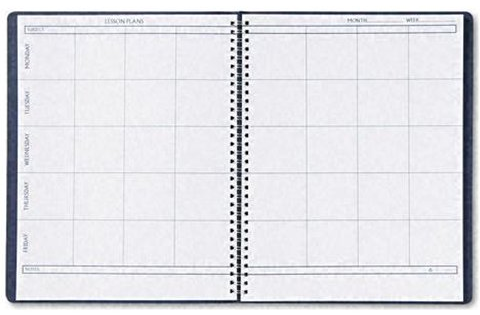 Last Time We Spoke About:
An Introduction to Real Property
 Real Property - Introduction
Part One: Definitions / Importance / Nature / Livery of Seisen
 Shared Interests in Land
  Part Two: Tenants in the Entirety / Joint Tenants / Tenants in Common
 Real Property Taxes
 Part Three: Valuation of Property / Regressiveness / Entities Supported

 Class Case - Hellerstein v. Assessor
     Challenges to Assessing Practices
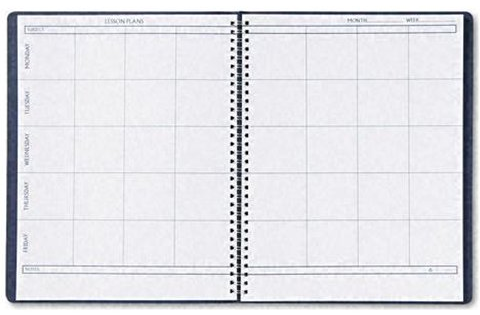 Tonight We Will Speak About:
Real Property - Rights in Land
 Real Property – Estates in Land
Part One: Definitions / Possession and Time / Types of Estates / Possessory v. Non Possessory
 Future Interests
  Part Two: Reversions / Possibility of Reverter / Right of Re-entry
 Title Limitation Rules
 Part Three: Rule in Shelley’s Case / Doctrine of Worthier Title / Rule Against Perpetuities / Rule Against Restraints on Alienation

 Class Case – Crown v. Susannah North Martin
     The Salem Witch Trials and Property Forfeiture
Future Interests
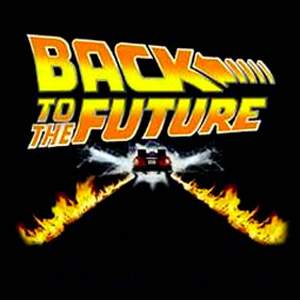 4
Future Interests - Estates in Time

	- Life Estates
		The remainder is the estate in time.
	- Possibility of Reverters
		The reversion is the estate in time.
	- Rights of Re-Entry
		The right of re-entry is the estate in time.
5
Future Interests – Estates in Time

Like all property, interests in land are a collection of rights

Interests in Land need to be seen through the prism of:
Possession
Time
	Two Major Questions

Possession – Does the interest allow possession of the realty?

Time – What time will the interest in the property be executed?

    This time factor is the critical question 
      when dealing with “Future Interests”
6
Future Interests – Estates in TimeRemember – We need to think of possession & timeBlack’s Law Dictionary – DefinitionFuture Interests: “Interests in land or other things in which the privilege of possession or of enjoyment   is future or non present.”The real property rights that are left over from the granting of an interest
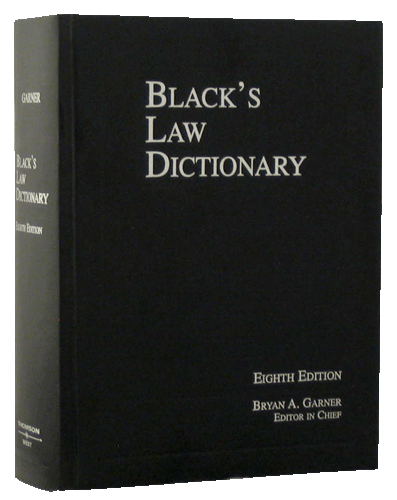 7
As a result … Possessory Interests in LandCan be:Present Possessory Interests or Future Interests
8
Estates in Land
	So just how are Future Interests Determined?

A Two Step Dance: Possession and Time
	(Two Major Questions – Must be asked to determine the Interest)


	Step One: Form of Possession
	(Possession – Does the interest allow possession of the realty?)
	● Possessory Interests in Land (Either presently or in the future)
	● Non - Possessory Interests in Land (Either presently or in the future)
	
	Step Two: When the Interest Vests	
	● Present Interests (When the RIGHT to possess is NOW)
	● Future interests (When the RIGHT to possess is in the future)
9
Types of Future Interests
Reversionary Interests
Reversions
Possibility of Reverter
Right of Re-entry
Remainders
10
Explanations of Future Interests
Reversionary Interests
Reversion
	The residue (or future interest) of an estate left by operation of law in the grantor or his heirs.

Examples/Explanation:
	When any lesser estate is created from the fee simple absolute, the reversion is legal rights in the estate that the grantor or his heirs are entitled to after such creation, including remainders or executory interests, vesting in the grantor of his heirs.  The key is that such legal interest RETURNS to the grantor or his heirs.
11
Explanations of Future Interests
Reversionary Interests
Possibility of Reverter
	A specific type of reversion, pursuant to a fee simple determinable, whereby the estate AUTOMATICALLY returns to grantor of his heirs upon the happening of a stated, legal, event.
Examples/Explanation:
	When a grantor transfers an estate to the grantee for so long as the property remains an active, cultivated farm, if the grantee stops using such property for such legal purpose, the parcel automatically reverts back to the grantor or his heirs.
12
Explanations of Future Interests
Reversionary Interests
Right of Re-entry
	A specific type of reversion, pursuant to a fee simple subject to a condition subsequent, whereby the grantor or his heirs have a right to reclaim the estate upon the happening of a stated, legal, event.
Examples/Explanation:
	When a grantor transfers an estate to the grantee upon the condition that the property remains an active, cultivated farm, if the grantee stops using such property for such legal purpose, then the grantor or his heirs can exercise a right to reclaim full title to the parcel.
13
Explanations of Future Interests
Remainders
Remainder
	The remnant (or future interest) of an estate depending upon a particular prior estate created at the same time and by the same instrument, and limited to arise immediately on the determination of that estate, and not in abridgement of it.  In other words, a remainder is a future interest limited in favor of a transferee, which may become possessory immediately upon the termination (upon the happening of a limitation) of a prior possessory estate simultaneously created
Examples/Explanation:
	Those rights in an estate which are left over (i.e. that remain) from the creation of a lesser estate.
14
Explanations of Future Interests
Remainders

Remainders v. Reversions
	Reversions are special remainders, whereby the remainder vests in the grantee or his heirs.  As a result, all reversions are remainders, but NOT all remainders are reversions.

Examples/Explanation:
	In the case of a reversion, the remainder is those rights in an estate which are left over (i.e. that remain) from the creation of a lesser estate and vest in the grantor of his heirs.  In a remainder that is not a reversion, such is where such rights vest in another person who is NOT the grantor or his heirs.
15
End of Class Ten B

For next time – Review Assignments as follows on the Webpage:

Lecture Slides
Selected Readings
Cases and Exercises

We are a hot bench.

Questions?